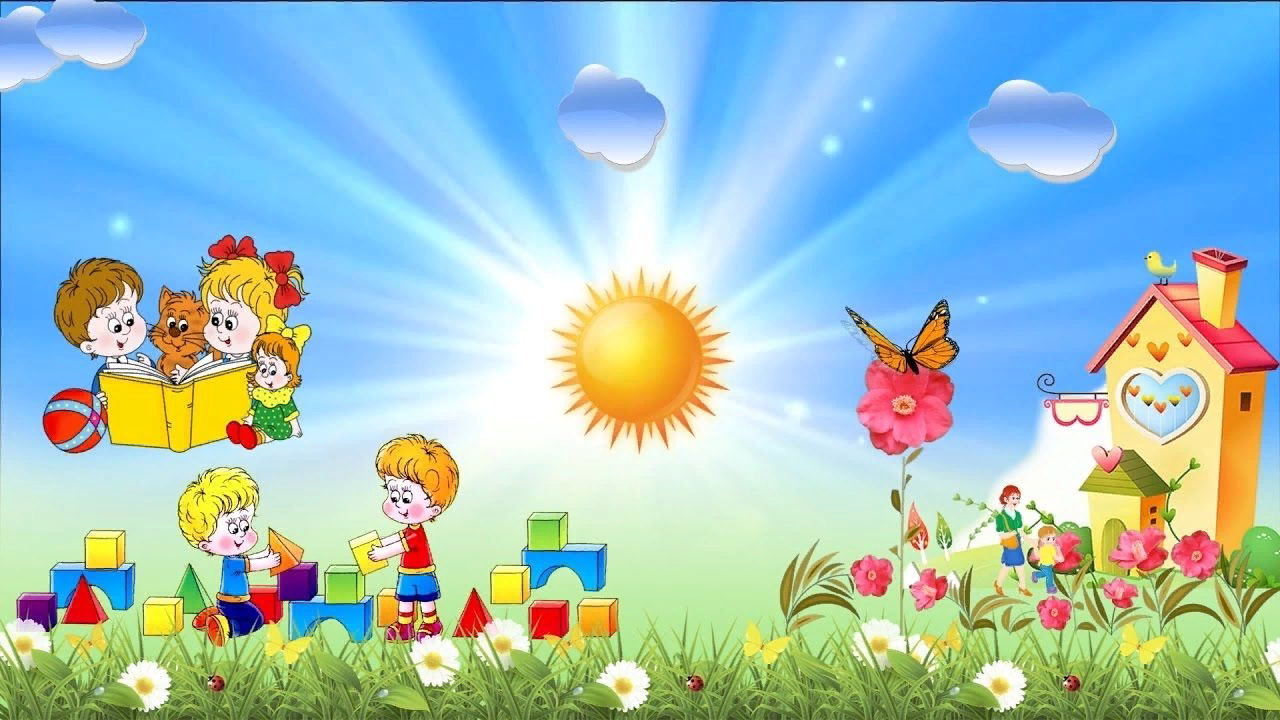 Отчет по самообразованию«Развитие речи детей во второй младшей группе с использованием игровых технологий»                                                  подготовила:Черепанова О.А.
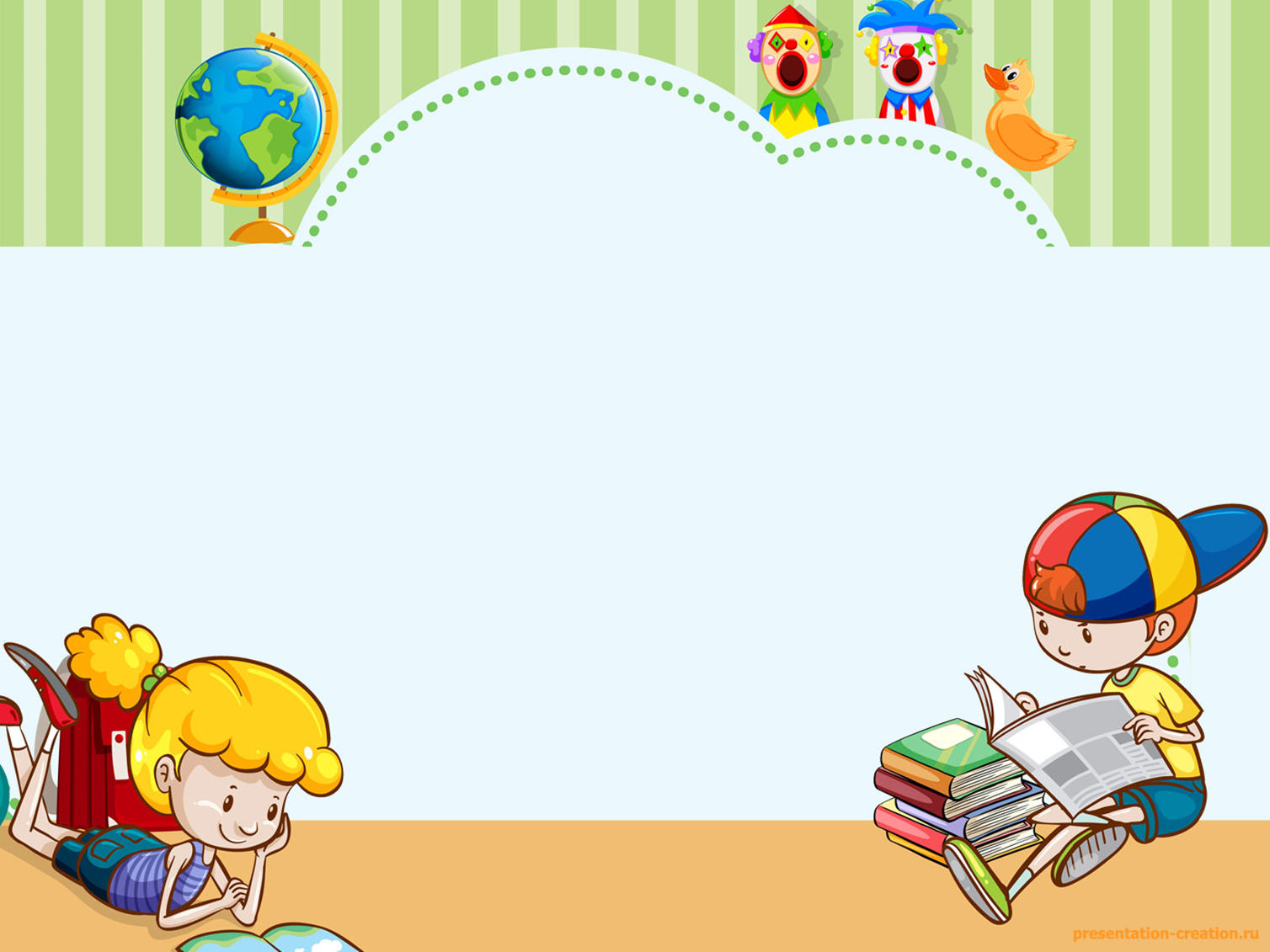 «Ум ребенка находится на кончиках его пальцев» В.А. Сухомлинский»

«Рука – это, своего рода, внешний    мозг человека» - писал Кант.
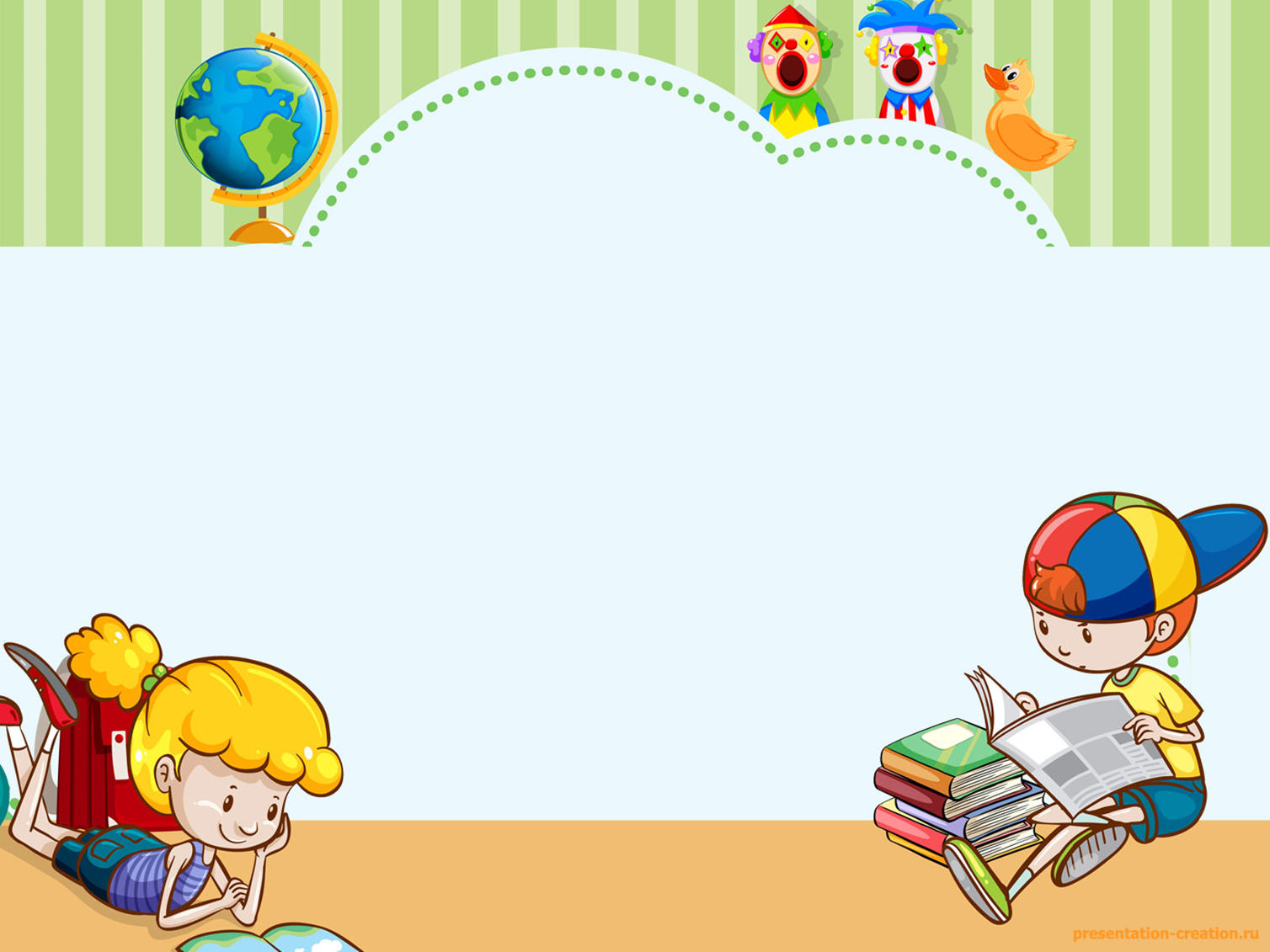 Период работы над темой: 1 год

Месяц начала работы над темой: сентябрь 2022 г.

Месяц окончания работы: май 2023 г.
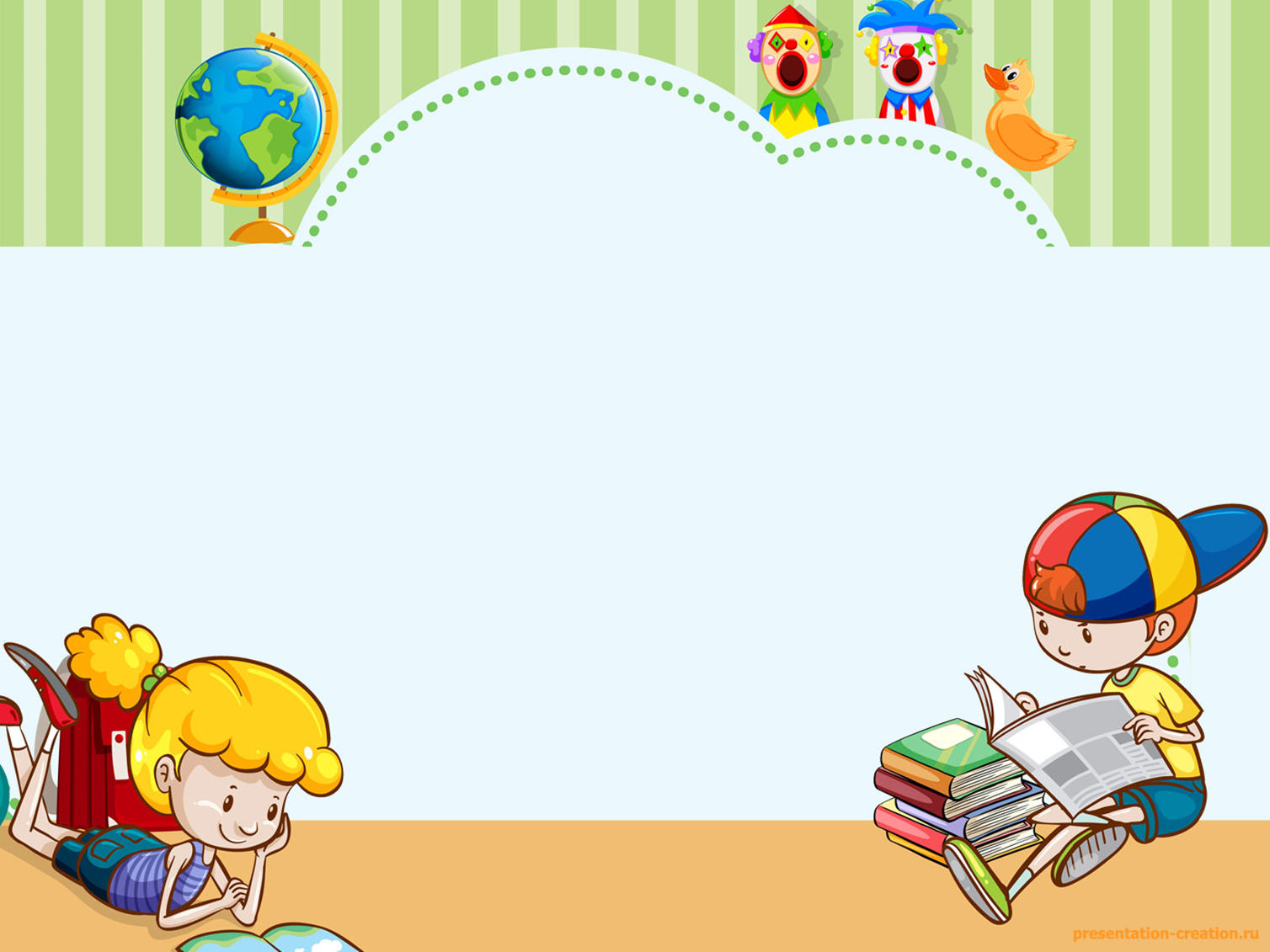 Цель: повышение своего теоретического, практического уровня,                            профессионального мастерства и компетентности.                                               -систематизация работы по реализации системы мероприятий, направленных на речевое развитие детей через пальчиковые игры.
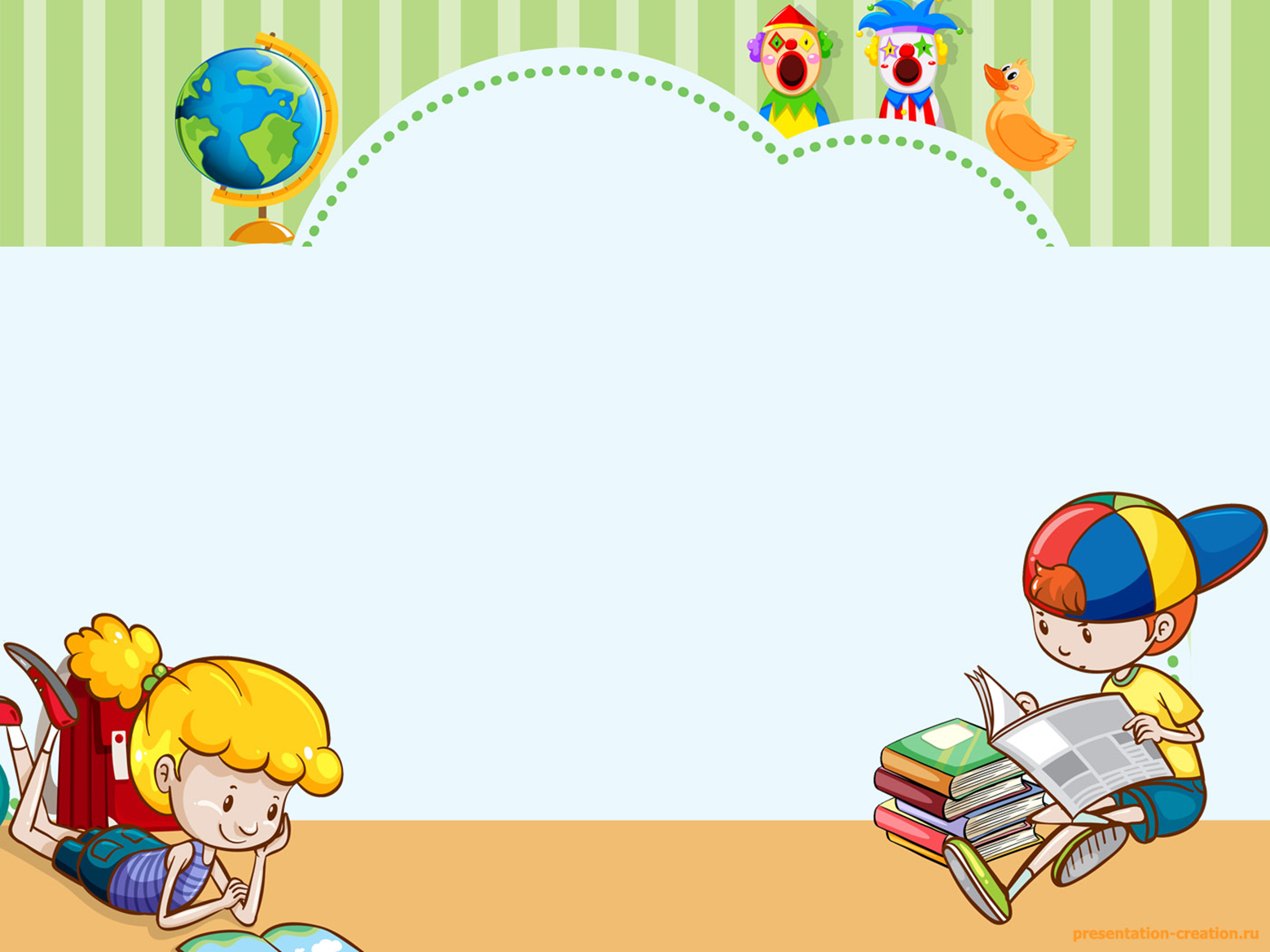 Задачи:                                                                                                                     
 1. Интегрировать игровые технологии, упражнения в речевой деятельности детей;                                                                                                                         2. Совершенствовать речь и мелкую моторику детей через пальчиковые игры;                                                                                                                          3. Систематизировать работу по совершенствованию речевой и пальчиковой моторики;                                                                                                                  
4. Дать знания родителям о значимости игровых технологий в развитии детей    
5. Содействовать нормализации речевой функции.                                             
 6. Развивать воображение, логическое мышление, произвольное внимание, зрительное и слуховое восприятие, творческую активность.
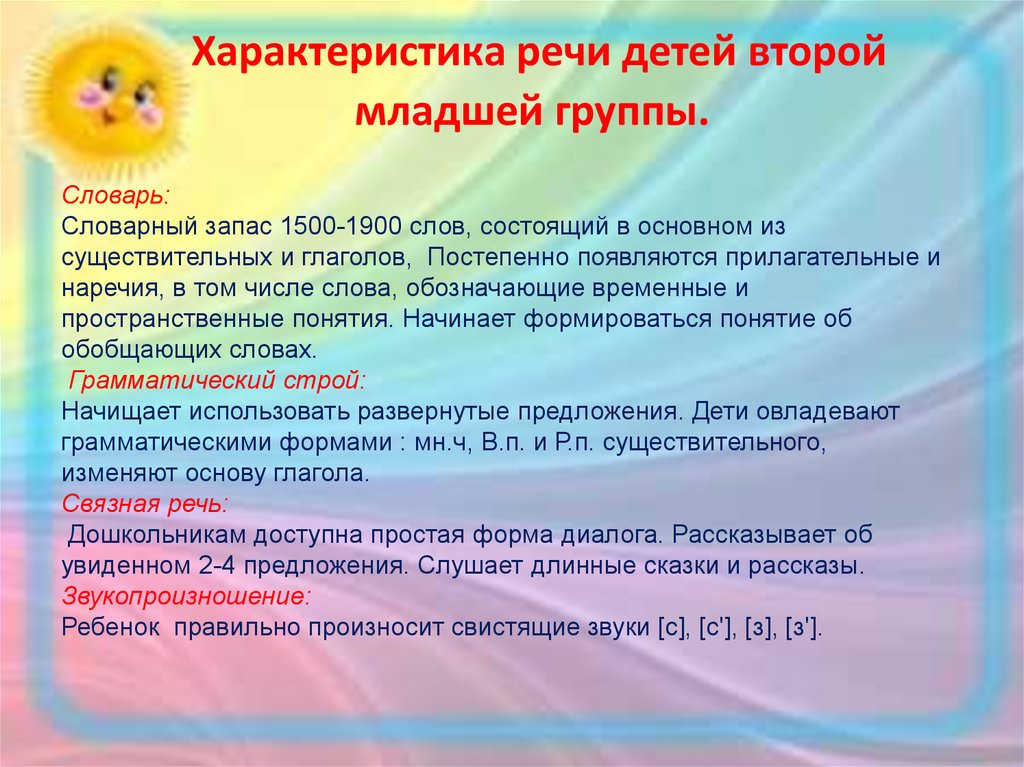 Методы и приёмы работы:
Традиционные:
Пальчиковый игротренинг
Массаж кистей рук
Пальчиковая гимнастика, физкультминутки.
Пальчиковые  игры со стихами, со скороговорками
Пальчиковый театр
            Чтение и заучивание стихов , сказок
             Рассматривание иллюстраций
                Настольно-печатные игры
                Дидактические игры
                 Наблюдения
                   Экспериментирование
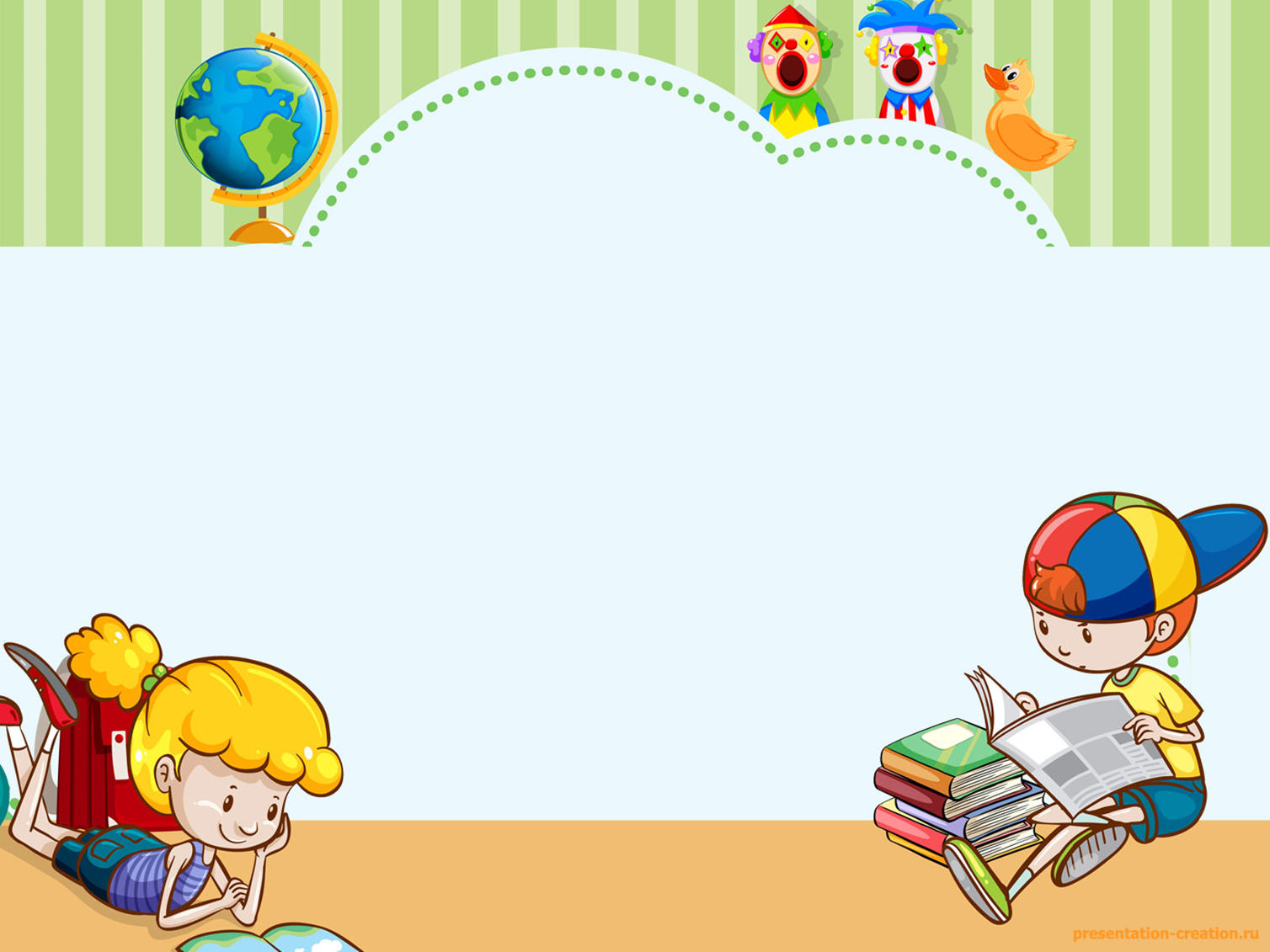 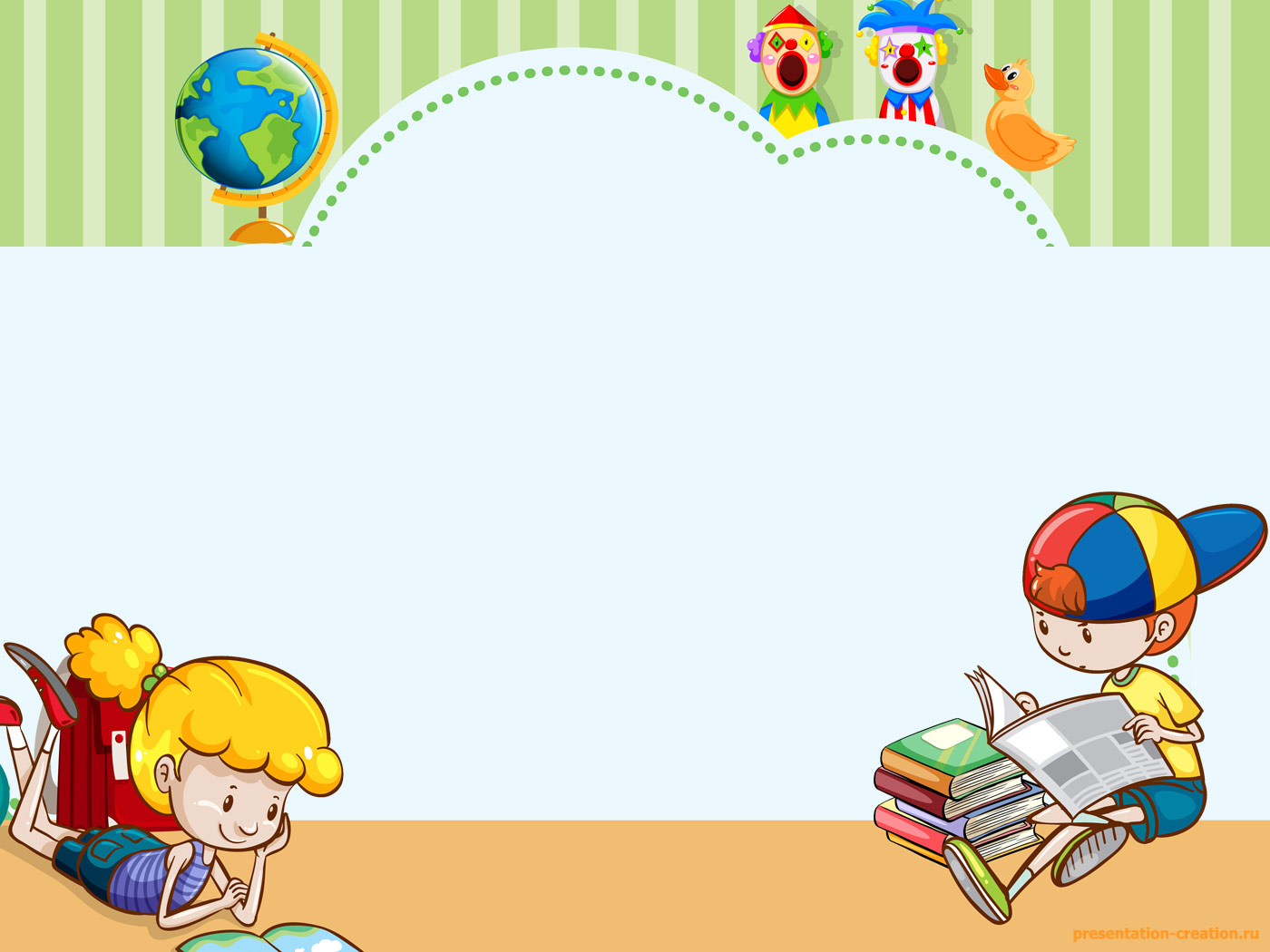 Нетрадиционные технологии:
Лепка из пластилина и солёного теста с использованием природного материла (крупы, ракушки и т.д.)
Конструирование из бумаги в технике оригами, работа с конструктом
Различные виды аппликаций
Шнуровки, пазлы, мозаика
Работа со счётными палочками
Самомассаж кистей и пальцев рук
                      Нетрадиционные техники рисования: кистью,               пальцем, зубной щёткой.
                           Ручной труд: нанизывание бус
                         Рисование по трафаретам, штриховка
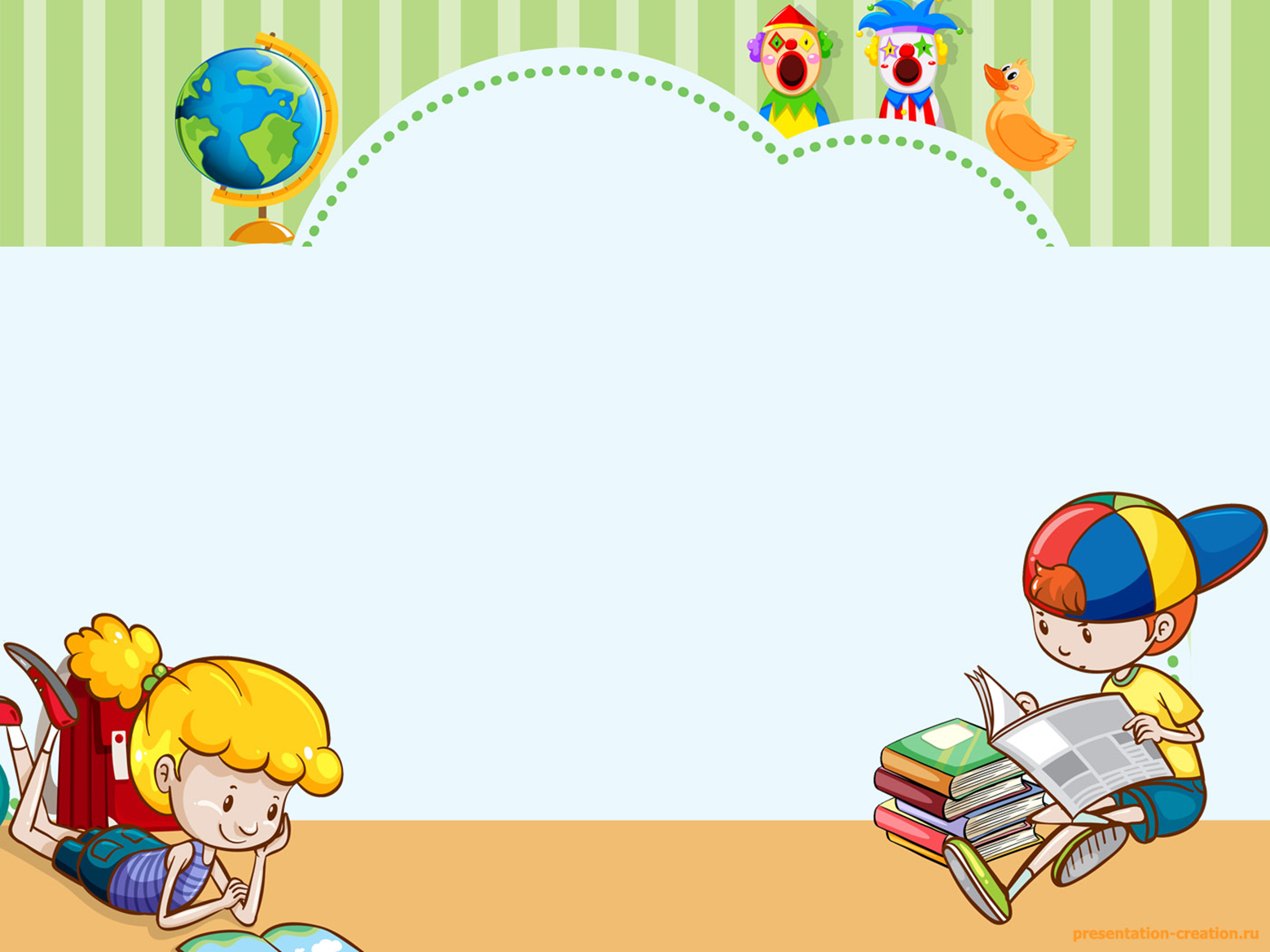 В речевом и познавательном развитии особую роль играет семейное воспитание . Поэтому внимание родителей так же было привлечено к этой проблеме следующим образом:
Было проведено  анкетирование родителей по теме : «Развитие речи детей дошкольного возраста (3-4 года)». 
Подготовлено ряд консультаций «Роль семьи в развитии речи ребенка», «Роль дидактической игры в семье и в детском саду». 
Проведено родительское собрание по теме «Развитие речи детей второй младшей группы с использованием игровых технологий».
Давались рекомендации по данной теме и проводились индивидуальные беседы с родителями , которые в этом нуждались, отвечали на их вопросы.
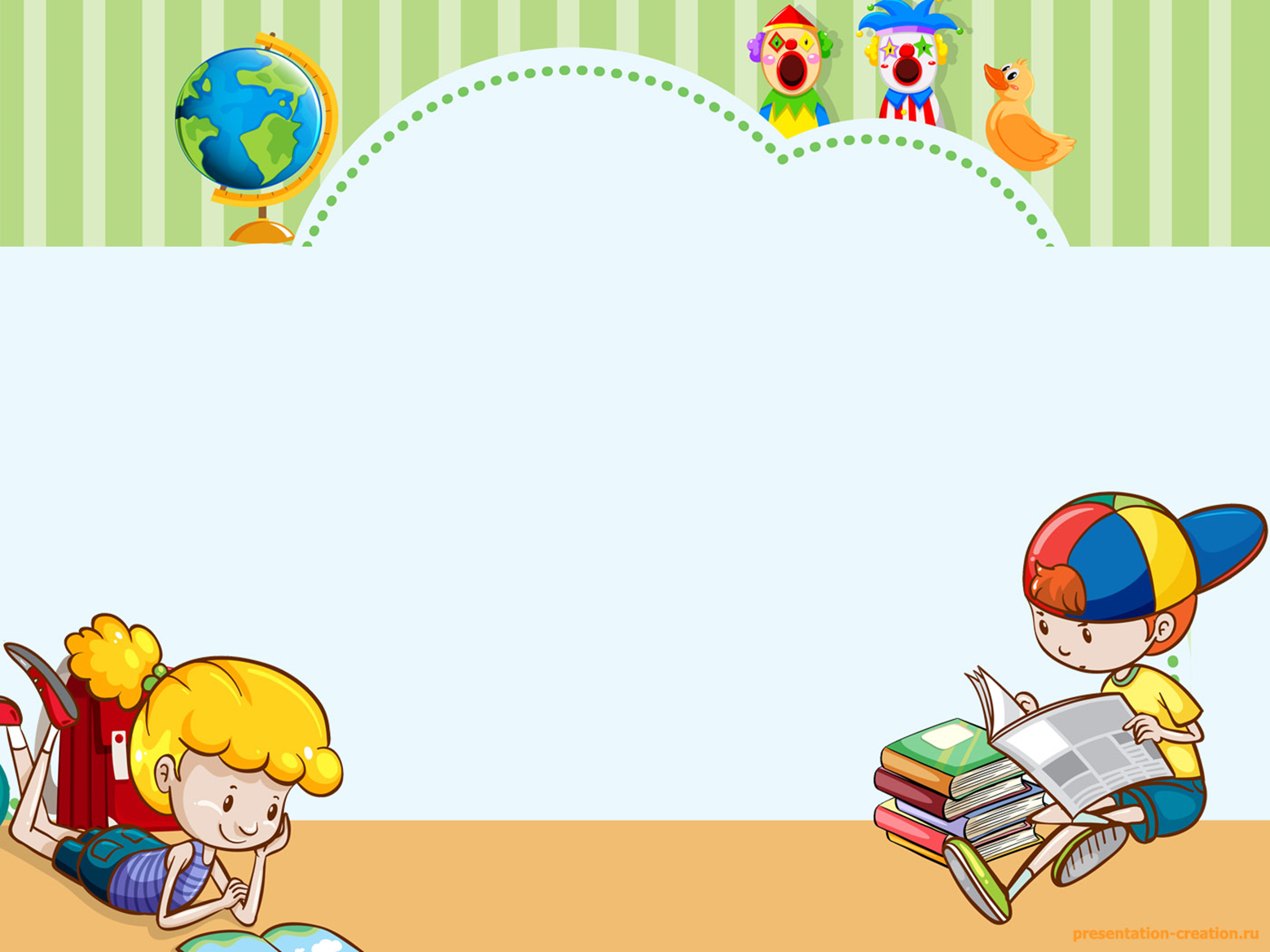 Заключение
К концу изучения своей темы можно сказать, что пальчики у детей стали более ловкими, гибкими, дети быстрее овладевают сложными упражнениями, речь детей значительно улучшилась.
Работа в данном направлении будет продолжена, ведь она актуальна в любом возрасте, так как в процессе овладения пальчиковыми играми у малышей формируется память, мышление, воображение и внимание.
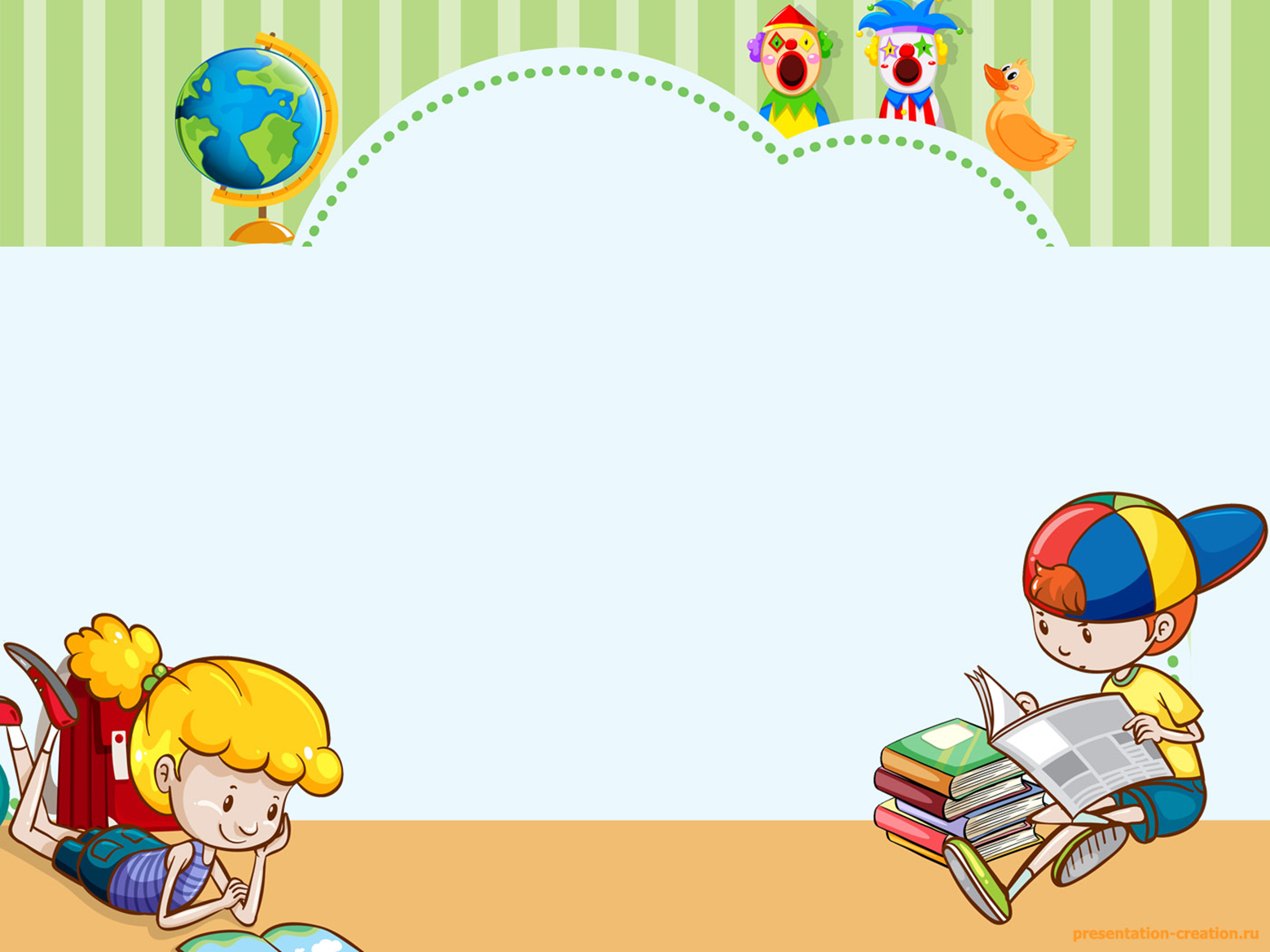 Спасибо за внимание
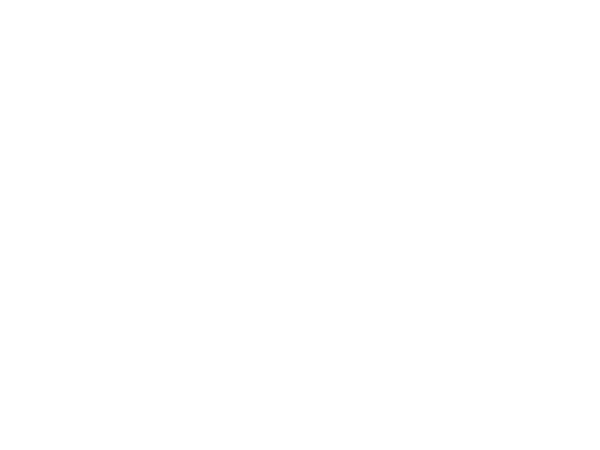 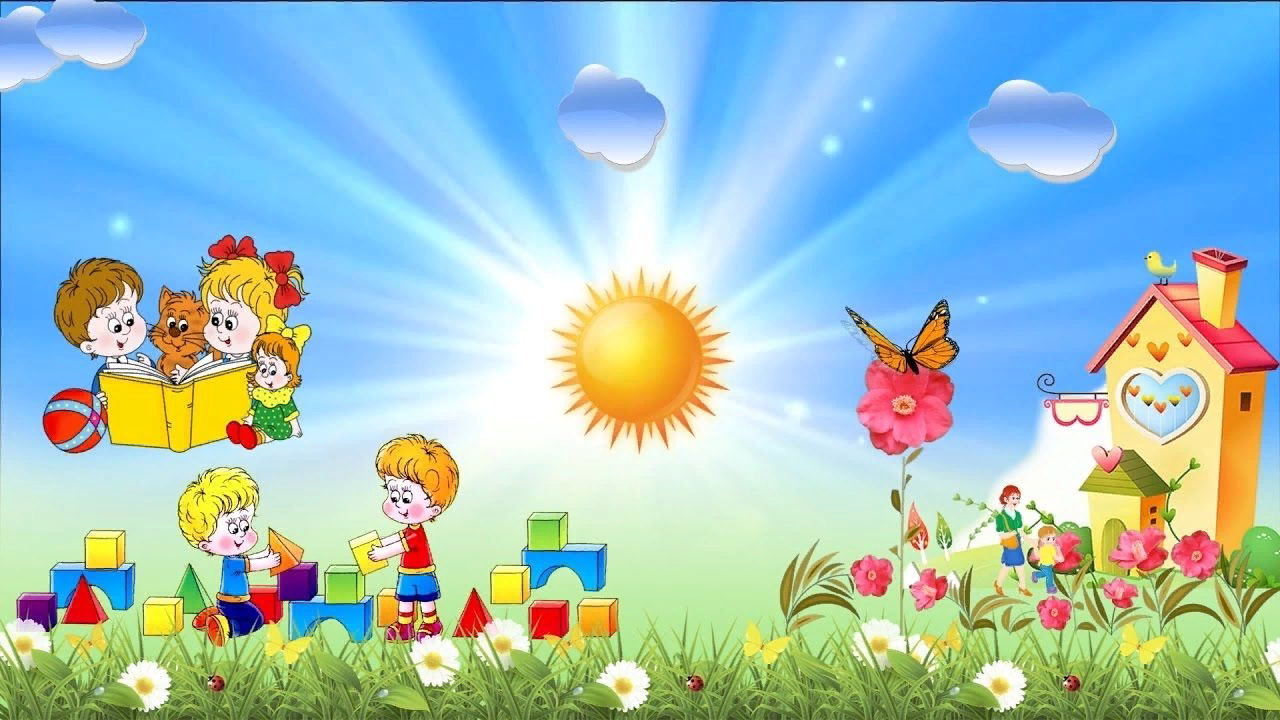 Отчет по самообразованию«Развитие речи детей во второй младшей группе с использованием игровых технологий»                                                  подготовила:Черепанова О.А.